duc giang Primary School
WELCOME ALL THE TEACHERS 
TO CLASS 4E
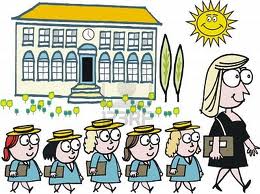 Unit 6: Where’s your school? Lesson 1
Teacher: Nguyen Thi Hoa
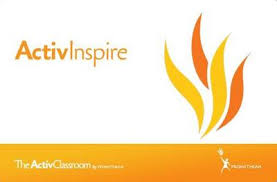 1
2
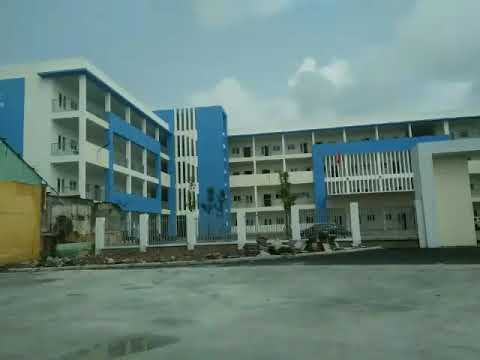 3
4
DUC GIANG PRIMARY SCHOOL
1. What do you do on Mondays?
2. What can you do?
3. When’s your birthday?
4. What is the date today?
Unit 6: Where’s your school?
Lesson 1
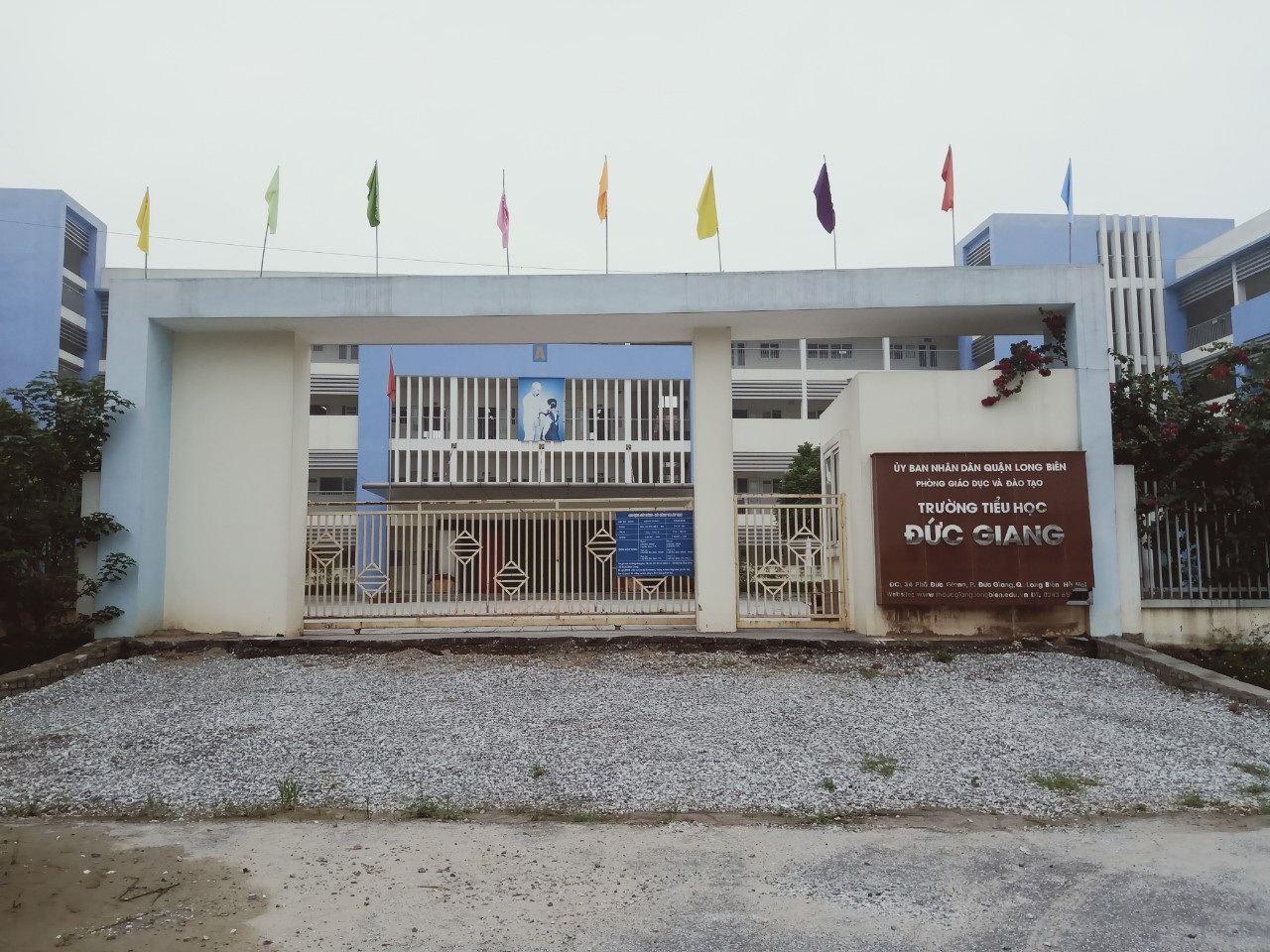 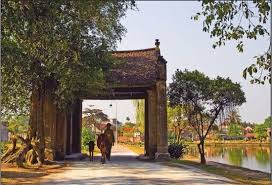 district
We live in Long Bien..................
LUCKY NUMBERS
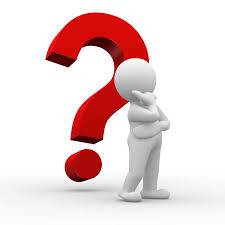 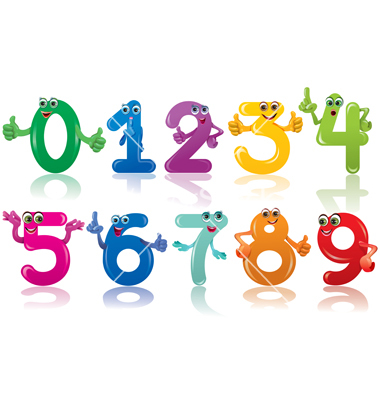 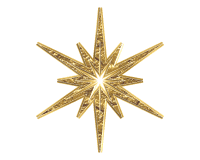 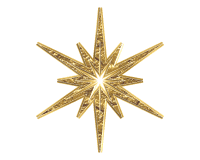 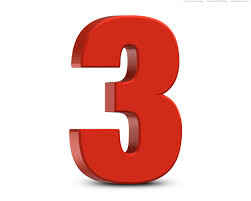 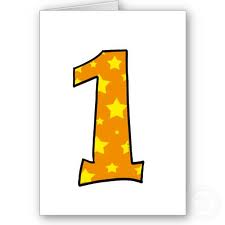 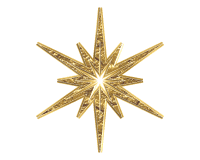 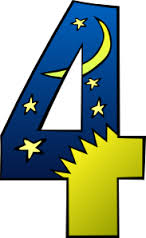 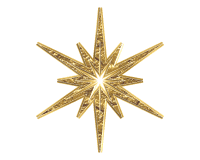 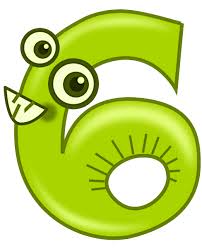 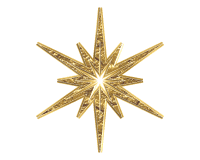 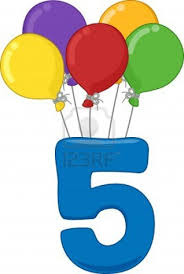 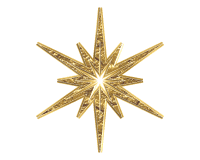 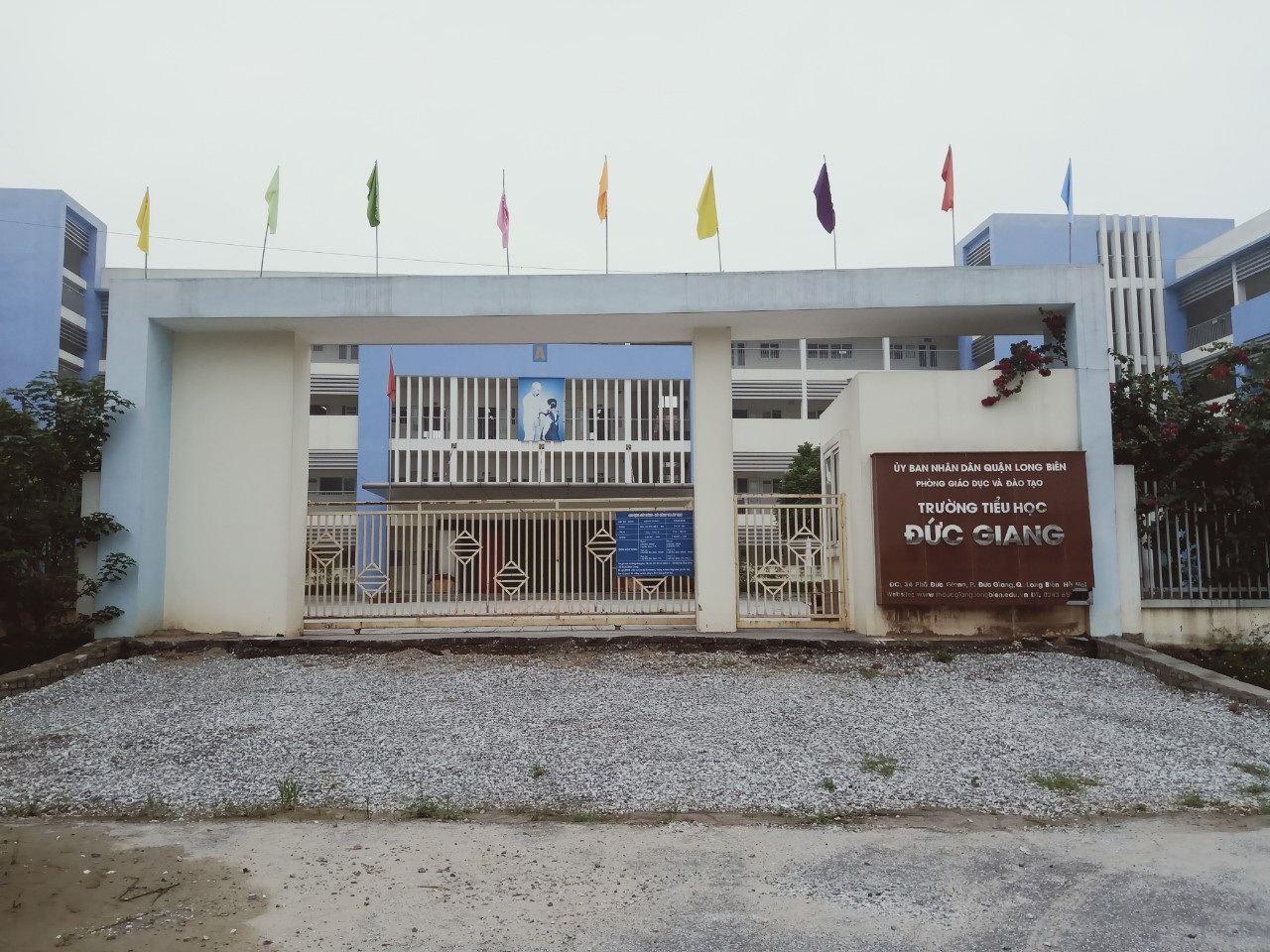 20
Duc Giang Primary School
Duc Giang Street
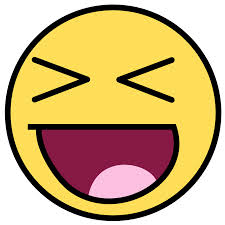 X 2
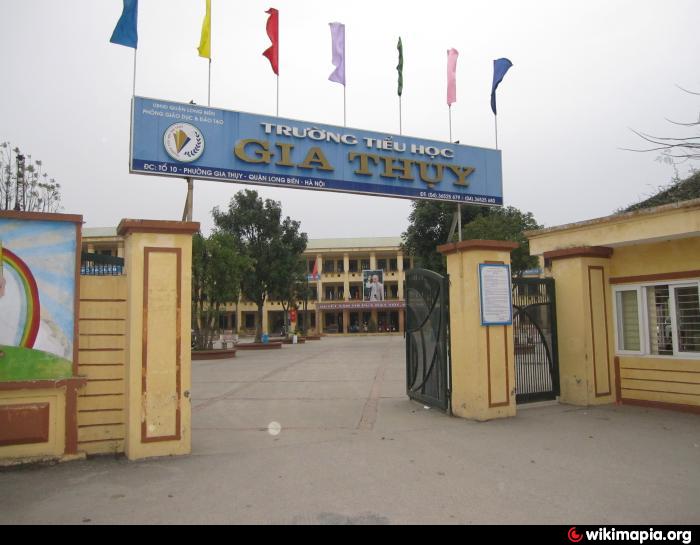 GIA THUY PRIMARY SCHOOL
Long Bien district
40
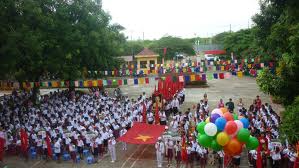 TIEN PHONG PRIMARY SCHOOL
Kim Quan Village
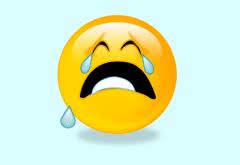 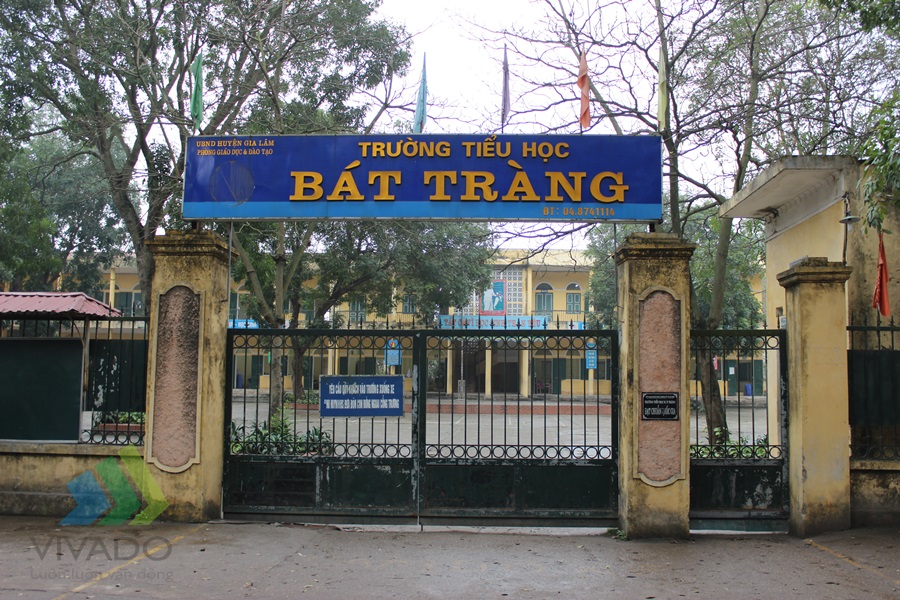 0
BAT TRANG PRIMARY SCHOOL
Bat Trang Road
Where’s……………………school?
A. Hoa		B. Hoa is		C. Hoa’s
10
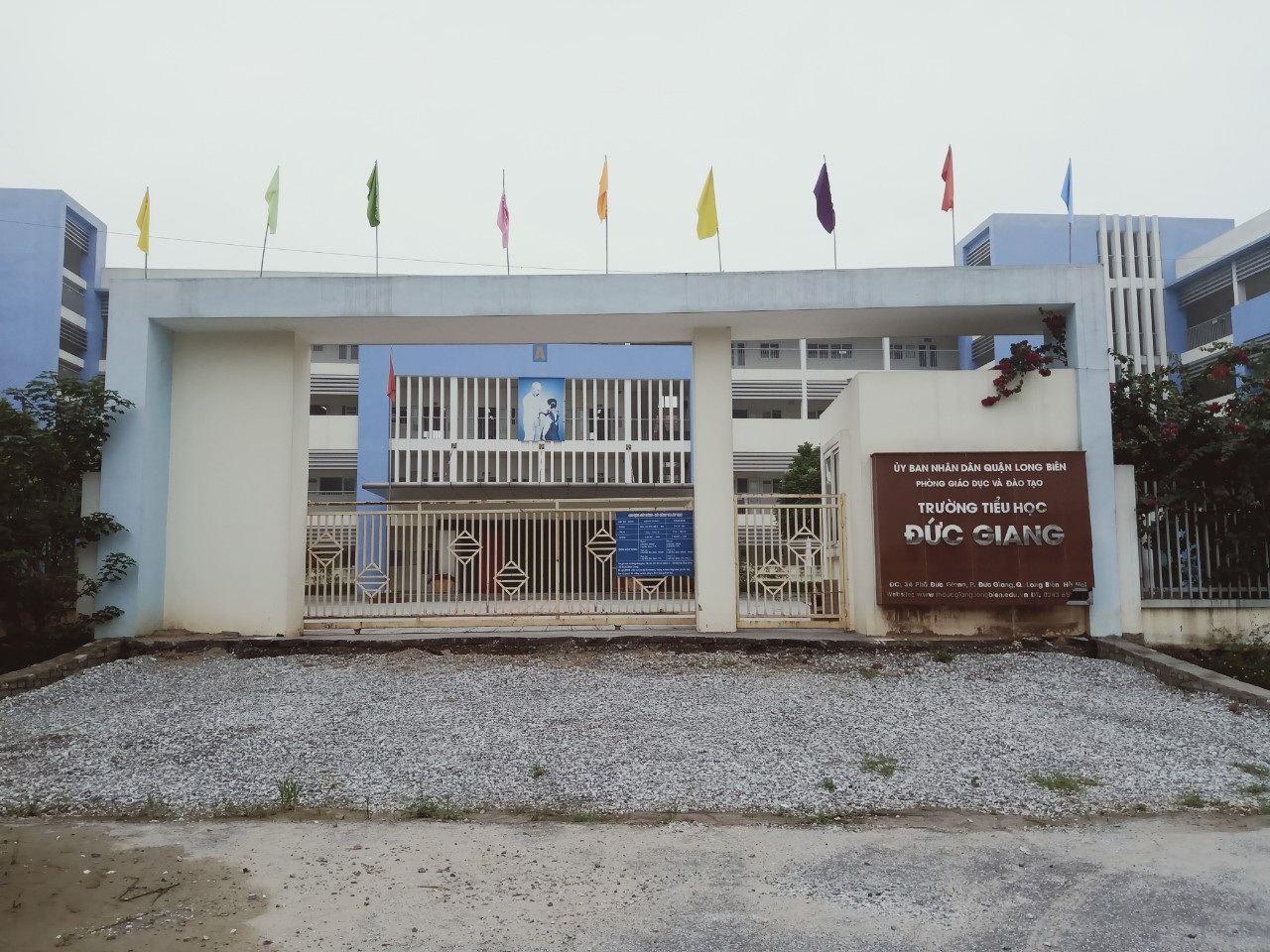 30
Duc Giang Primary School
33 Duc Giang
Homelink
Learn by heart the new words.
- Practice the model sentences.